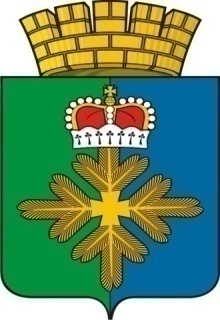 Администрация городского округа Пелым
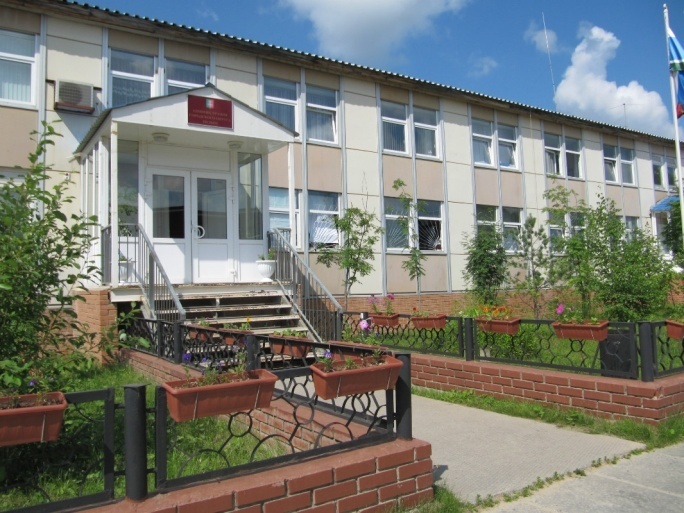 Исполнение бюджета городского округа Пелым        за 2020 год
1
Бюджет на 2020 год
Отношения, связанные с исполнением бюджета городского округа Пелым, урегулированы Бюджетным кодексом Российской Федерации,
решением Думы городского округа Пелым от 19.06.2012 г № 27/3 «Об утверждении Положения «О бюджетном процессе в городском округе Пелым»,
прогнозом социально-экономического развития городского округа Пелым на 2020 год и плановый период 2021-2022 годов, утвержденным постановлением администрации городского округа Пелым от 13.11.2019 года № 386, 
основным направлением бюджетной и налоговой политики на территории городского округа Пелым на 2020 год и плановый период 2021-2022 годов, утвержденным постановлением администрации городского округа Пелым от 21.10.2019 года № 358
Информация об основных параметрах местного бюджета
Тыс. рублей
Структура исполнения доходов местного бюджета за 2020 год
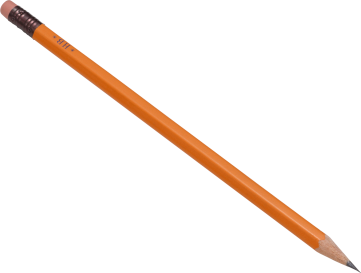 Исполнение доходов местного бюджета за 2020 год
Тыс. рублей
Структура исполнения расходов местного бюджета за 2020 год
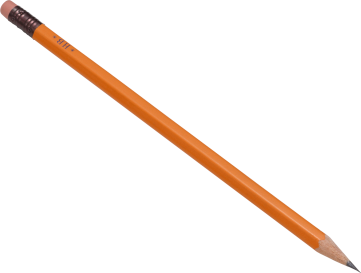 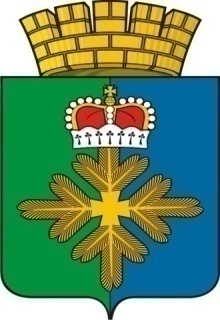 Администрация городского округа Пелым
ИСПОЛНЕНИЕ ПО РАСХОДАМ МЕСТНОГО БЮДЖЕТА ЗА 2020 ГОД
Тыс. рублей
7
Дотации - межбюджетные трансферты, предоставляемые на безвозмездной основе и безвозвратной основе без установления направлений и (или) условий их использования.
Субсидии - межбюджетные трансферты, предоставляемые бюджету другого уровня на условиях долевого финансирования расходов.
Субвенции - межбюджетные трансферты, предоставляемые бюджету другого уровня в целях исполнения государственных полномочий.
Межбюджетные трансферты – средства, предоставляемые одним бюджетом бюджетной системы Российской Федерации другому бюджету Российской Федерации
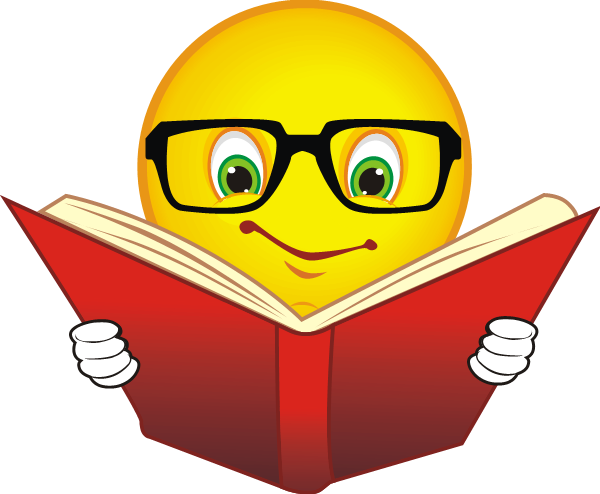 Безвозмездные поступления  за 2020 год
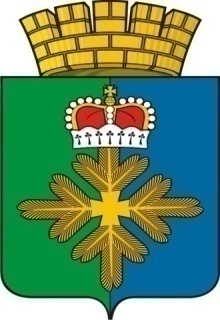 Администрация городского округа Пелым
ОБРАЗОВАНИЕ
ОБРАЗОВАНИЕ                         
 Муниципальная программа городского округа Пелым "Развитие системы образования в городском округе Пелым" на 2015-2021 годы включает в себя:
Подпрограмма 1 "Развитие системы дошкольного образования в городском округе Пелым» финансирование в сумме 22 448,7 тыс. руб.;
Подпрограмма 2 "Развитие системы общего образования в городском округе Пелым» финансирование в сумме 48 613,66 тыс. руб.;
Подпрограмма 3 «Развитие системы дополнительного образования детей в городском округе Пелым» финансирование в сумме 6 169,1 тыс. руб.;
Подпрограмма 4 «Организация  отдыха и оздоровление  детей в городском округе  Пелым финансирование в сумме 0  тыс. руб.;
Подпрограмма 5 «Патриотическое воспитание граждан в городском округе Пелым» финансирование в сумме 54,6 тыс. руб.;
Подпрограмма 6 «Молодежь городского округа Пелым» финансирование в сумме  23,0 тыс. руб.;
Непрограммные направления деятельности в области образования реализовано 161, 6 в части устранения последствий распространения новой коронавирусной инфекции.
Другие вопросы в области образования финансирование в сумме 7 319,66 тыс. руб.
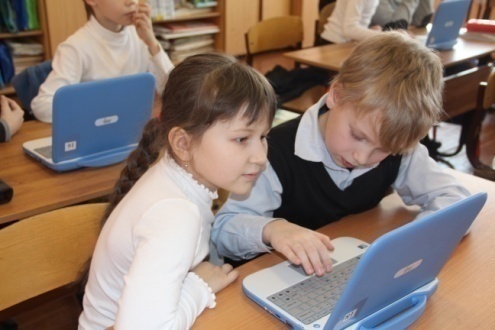 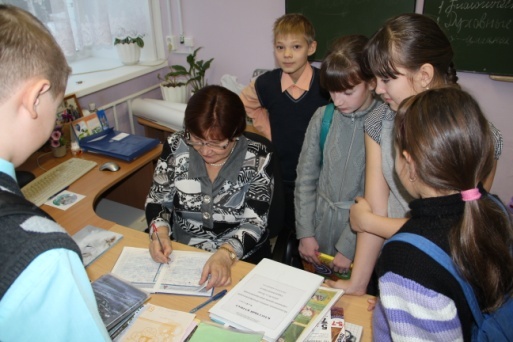 10
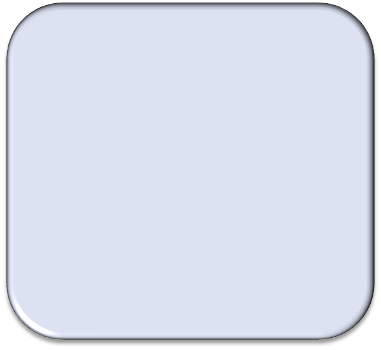 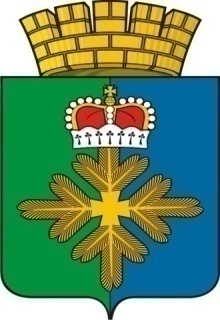 Администрация городского округа Пелым
Культура 
План 31 219,35 тыс. руб.
Факт 25 004,48 тыс. руб.
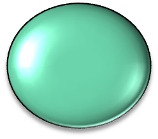 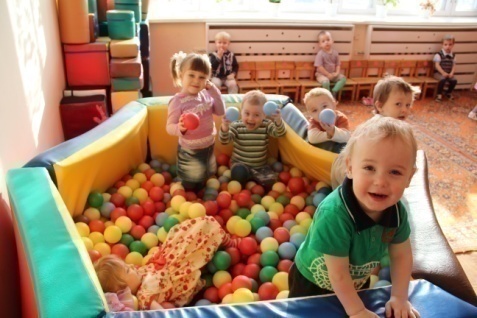 Муниципальная программа "Развитие культуры в городском округе Пелым на период до 2024 года", всего, в том числе:
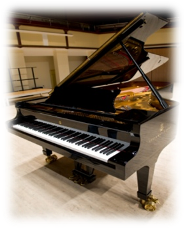 Культура, 
кинематография
МП ГО Пелым «Совершенствование социально-экономической политики в городском округе Пелым на» 2015-2021 годы

Подпрограмма 5 «Обеспечение реализации муниципальной программы городского округа Пелым «Совершенствование социально-экономической политики в городском округе Пелым в сумме 3 281,89 тыс. руб.
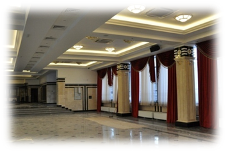 11
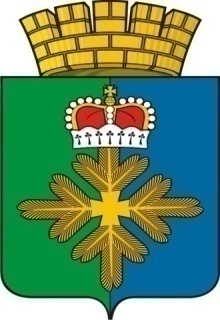 Администрация городского округа Пелым
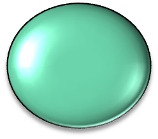 СОЦИАЛЬНАЯ ПОЛИТИКА
712,64 тыс. руб.
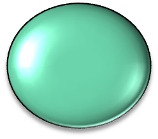 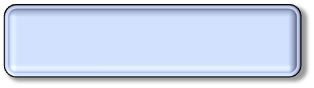 1 194,16 тыс. руб.
Другие вопросы в области социальной политики
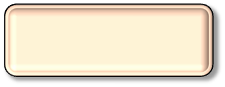 Пенсионное обеспечение
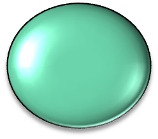 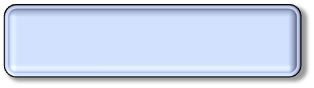 Социальное обеспечение населения
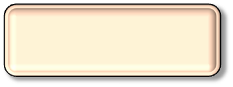 Охрана семьи и детства
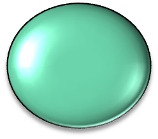 9 595,97 
тыс. руб.
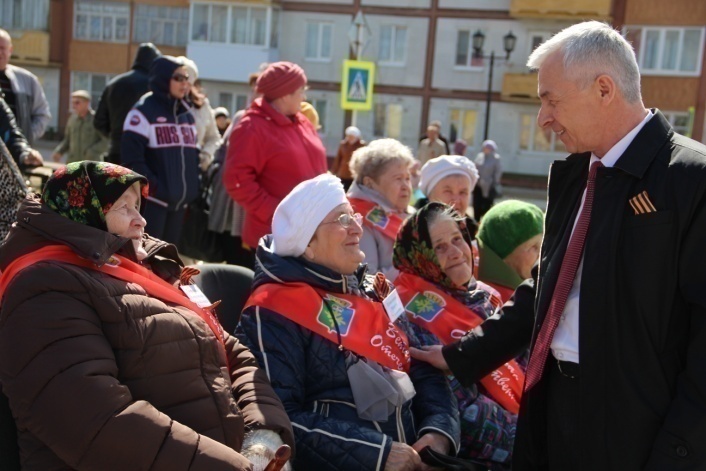 12
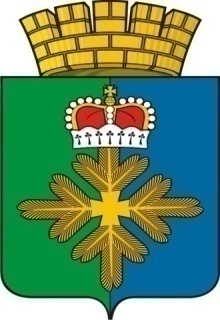 Администрация городского округа Пелым
ФИЗИЧЕСКАЯ КУЛЬТУРА И СПОРТ
364,54 тыс. руб.
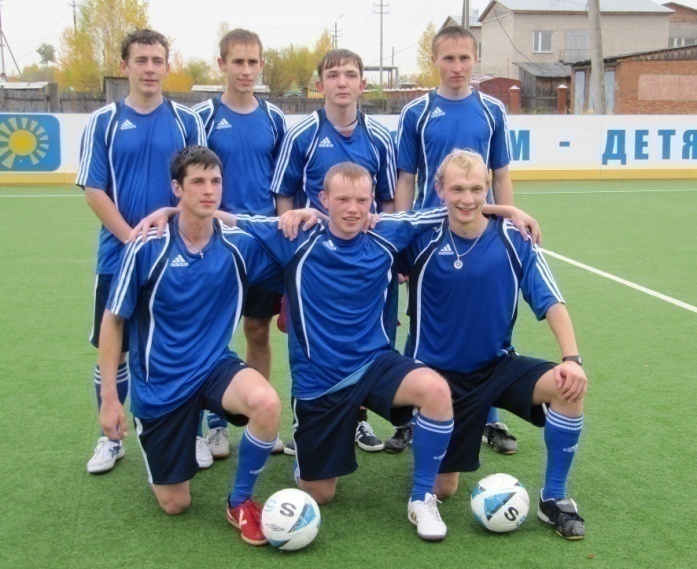 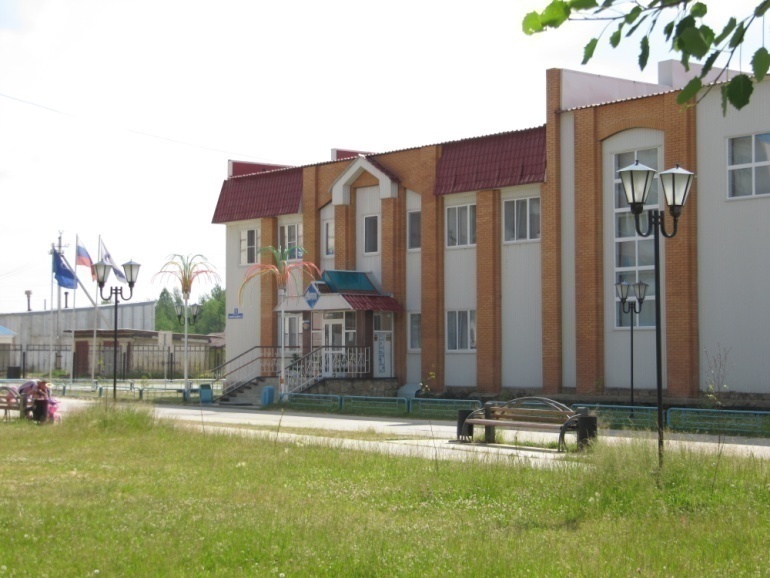 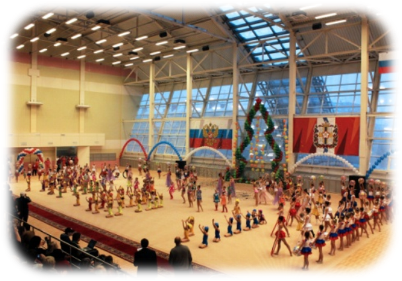 Муниципальная программа Развитие физической культуры и спорта в городском округе Пелым до 2024 года
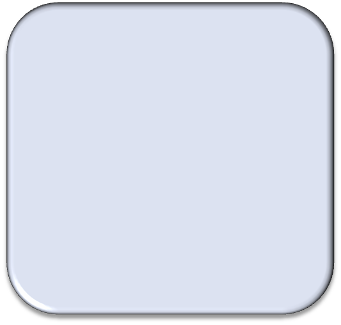 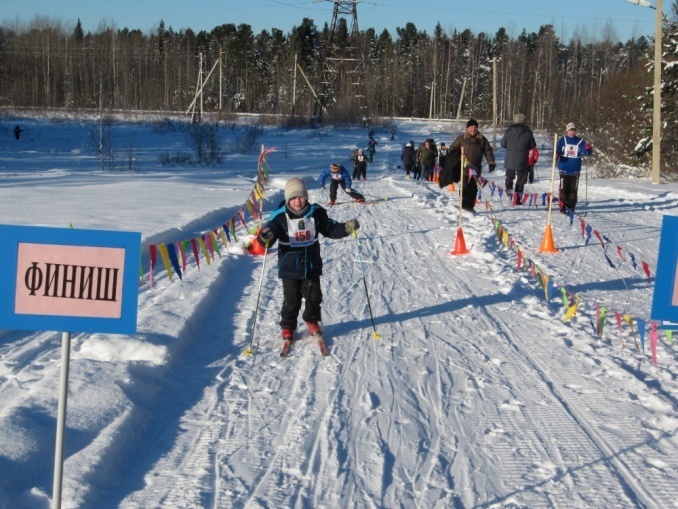 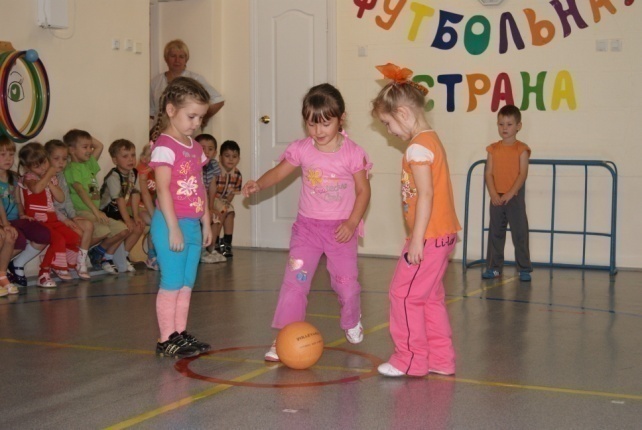 13
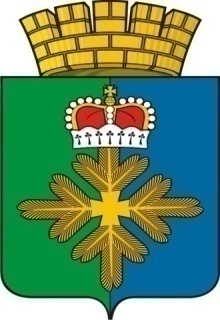 Администрация городского округа Пелым
ДОРОЖНОЕ ХОЗЯЙСТВО (дорожный фонд)
 Муниципальная программа «Развитие жилищно-коммунального хозяйства, обеспечение сохранности автомобильных дорог, повышение энергетической эффективности и охрана окружающей среды в городском округе Пелым на 2015-2024 годы»
5 457,09
тыс. рублей
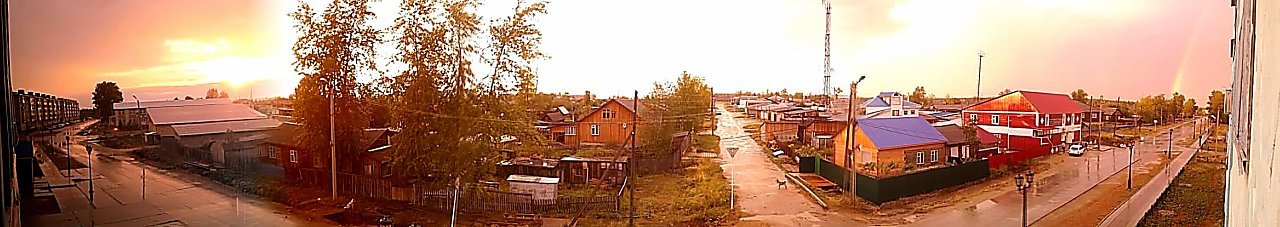 Подпрограмма 6 "Обеспечение сохранности автомобильных дорог местного значения и повышение безопасности дорожного движения на территории городского округа Пелым»
Содержание автомобильных дорог
Ремонт автомобильных дорог
Оснащение техническими средствами обучения, учебно-методическими материалами
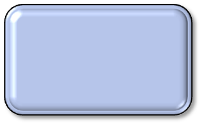 14
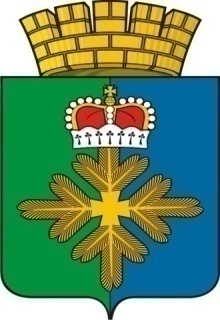 Администрация городского округа Пелым
ЖИЛИЩНО-КОММУНАЛЬНОЕ ХОЗЯЙСТВО                                           Муниципальная программа «Развитие жилищно-коммунального хозяйства, обеспечение сохранности автомобильных дорог, повышение энергетической эффективности и охрана окружающей среды в городском округе Пелым на 2015-2021 годы»  включает в себя :
Подпрограмма 1 «Комплексное благоустройство территории городского округа Пелым» 2 987,7 тыс. руб., средства направлены:
Содержание источников нецентрализованного водоснабжения – 120,00 тыс. руб.
Проведение лабораторного контроля качества воды источников нецентрализованного водоснабжения – 108, 90 тыс. руб.
Обустройство и содержание детских игровых площадок – 127,96 тыс. руб.
Акарицидная и дератизационная обработка мест общего пользования 28,93 тыс. руб.
Прочие мероприятия по благоустройству – 1 037,98 тыс. руб.
Проведение работ по сносу аварийных домов 1 068,05 тыс. руб.
Содержание светильников уличного освещения и оплата электроэнергии 495,85 тыс. руб.
Подпрограмма 2 «Энергосбережение и повышение энергетической эффективности на территории городского округа Пелым»  240,90 тыс. руб. средства направлены:
Модернизация уличного освещения, актуализация схемы теплоснабжения ГО Пелым;
Подпрограмма 3 «Переселение жителей на территории городского округа Пелым из ветхого аварийного жилищного фонда»
     За счет средств местного бюджета приобретено  3 квартиры для переселения граждан – 4 177,50 тыс. руб.
Подпрограмма 4 «Содержание и капитальный ремонт общего имущества муниципального жилищного фонда на территории городского округа Пелым»
Подпрограмма 6 «Обеспечение сохранности автомобильных дорог местного значения и повышения безопасности дорожного движения на территории  городского округа Пелым»
Другие вопросы в области жилищно - коммунального хозяйства
11 027,81
тыс. рублей
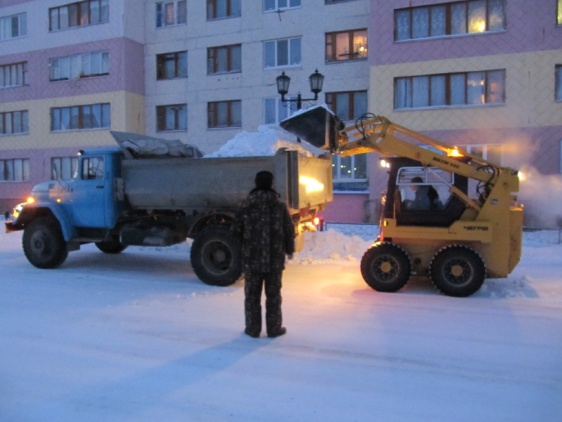 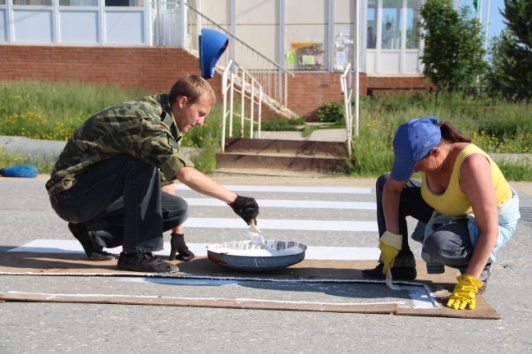 15
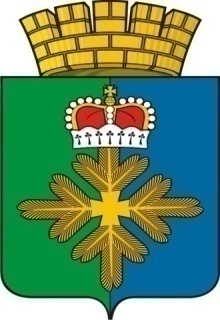 Администрация городского округа Пелым
ОХРАНА ОКРУЖАЮЩЕЙ СРЕДЫ                                                           Муниципальная программа «Развитие жилищно-коммунального хозяйства, обеспечение сохранности автомобильных дорог, повышение энергетической эффективности и охрана окружающей среды в городском округе Пелым на 2015-2021 годы»  включает в себя :
Подпрограмма 5 «Экологическая программа городского округа Пелым»  - 80,00 тыс. руб. 

Средства направлены на ликвидацию несанкционированных свалок.
815,73 
тыс. рублей
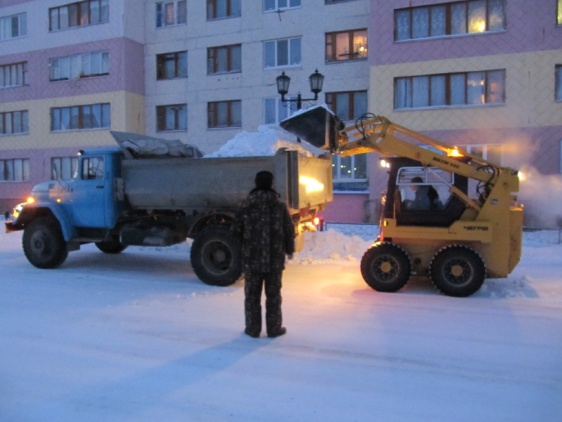 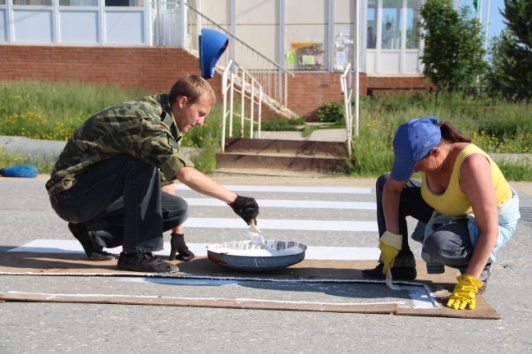 16